Matemáticas 2°A
Profa: Brenda Lizbeth Rugerio Cortes.
Martes 25 de enero del 2022
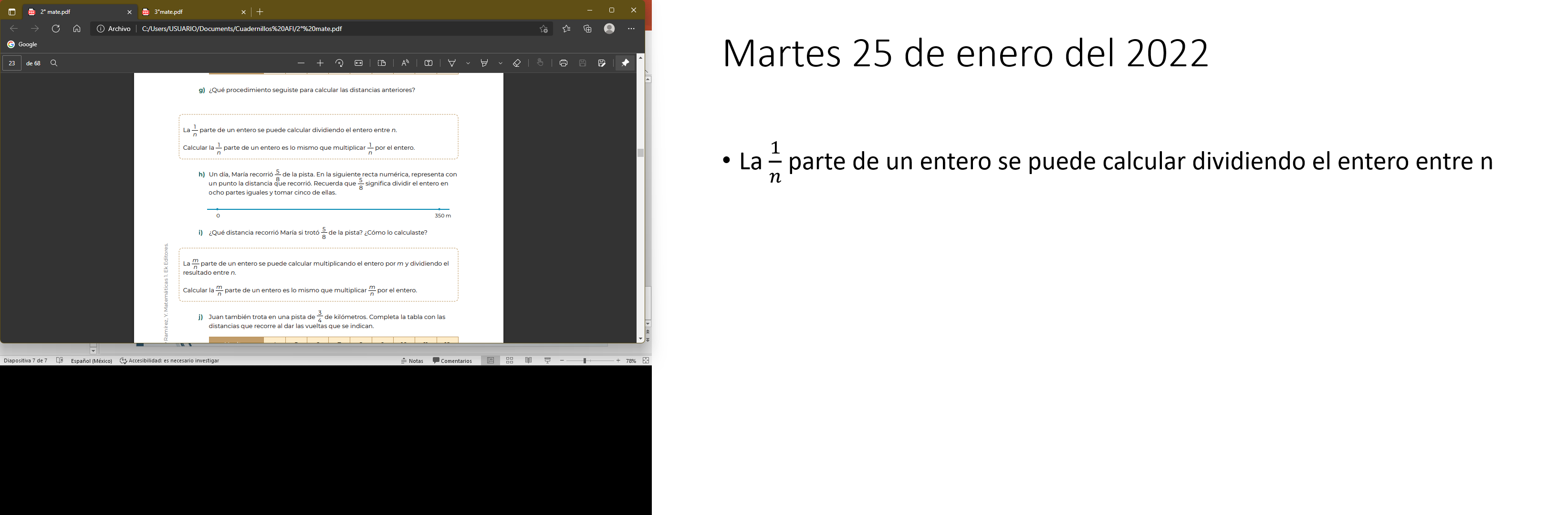 Actividad 20
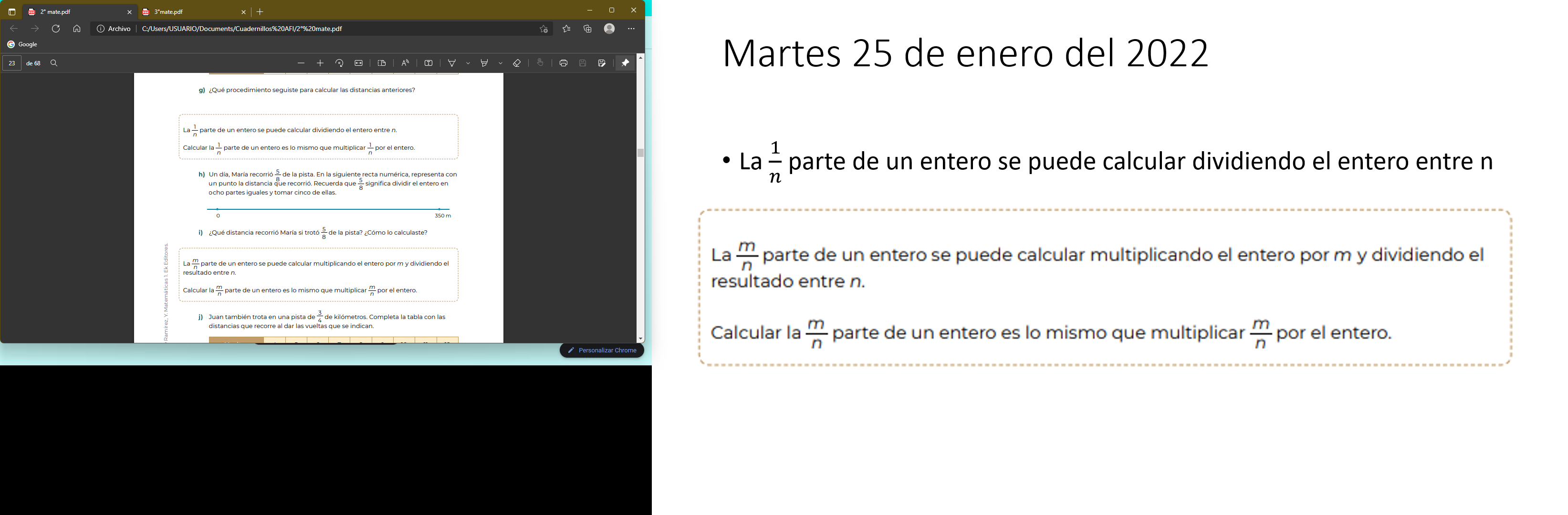 Miércoles 26 de enero del 2022Actividad 21
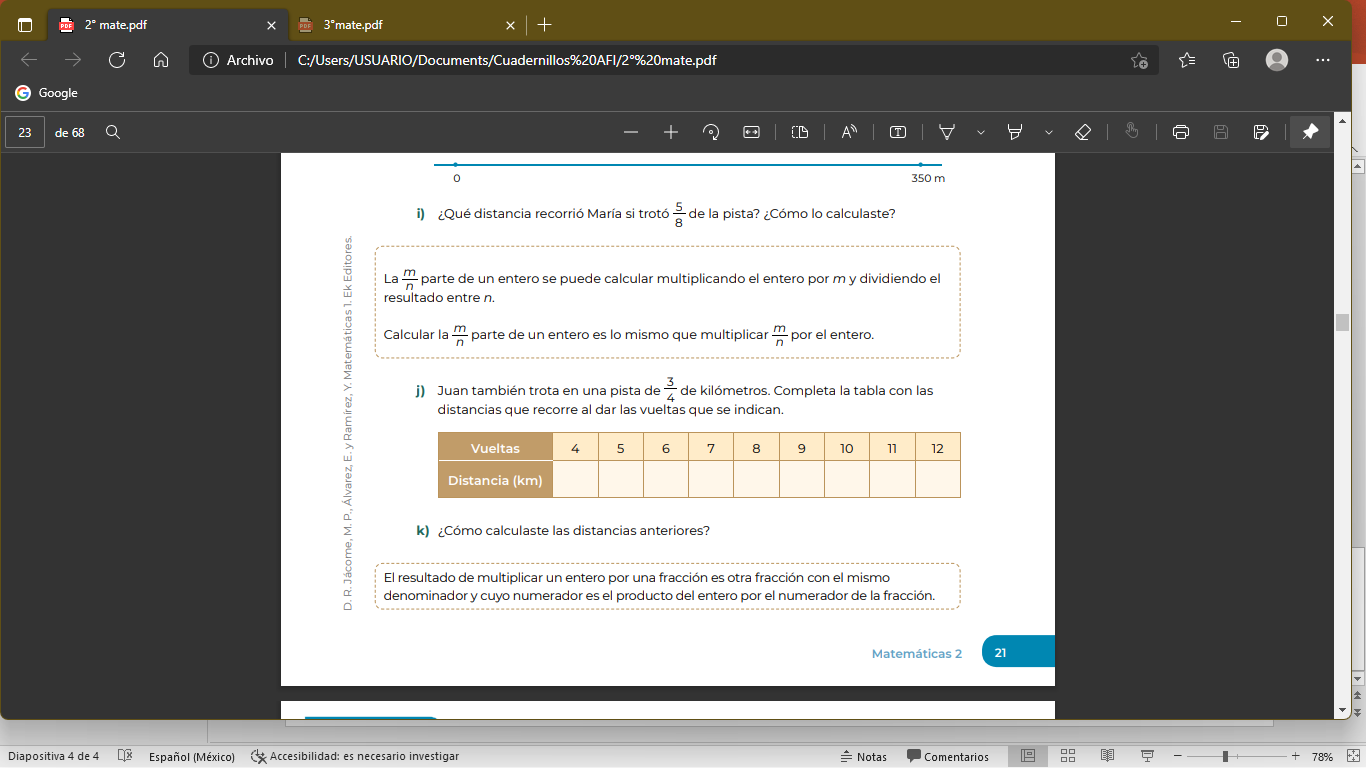 Jueves 27 de enero del 2022continuación del tema multiplicación de fracciones.
Actividad 22
Tarea 18
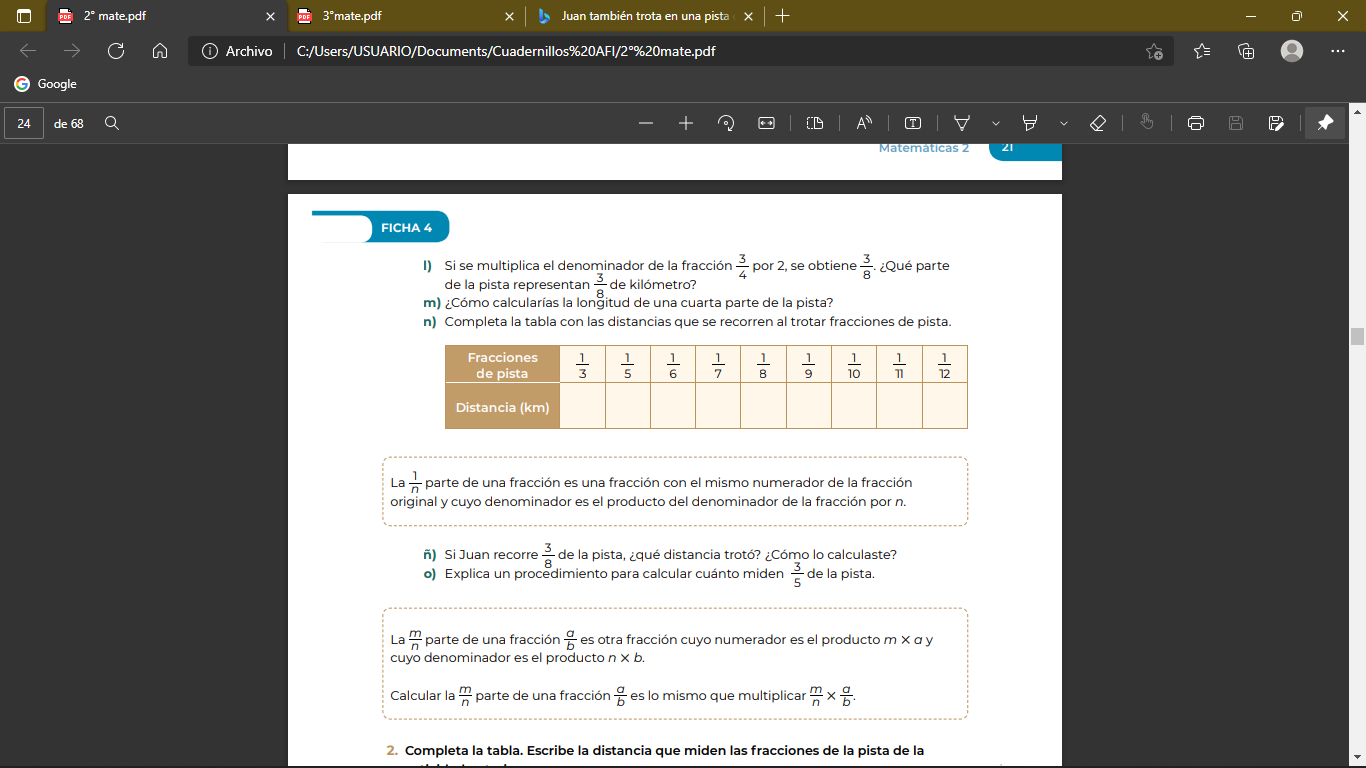